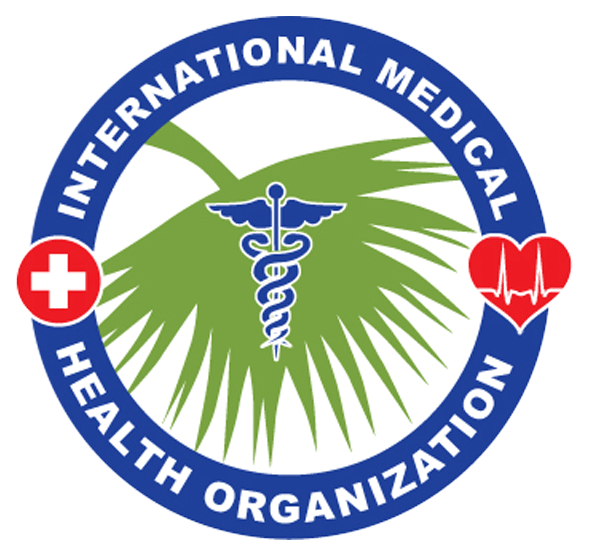 International Medical Health Organization Early Childhood Project2020
Rajam Theventhiran, MD
President – IMHO USA
Mr.S.Krishnakumar
BSc.Dip in Ed SLEAS – I
Country Director
IMHO-Lanka
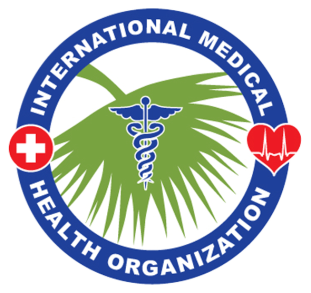 Improve Behavioral Changes in Early Childhood towards Education and Healthy Lifestyle
Phase 1 - 2020:
	Implement Early Childhood Development Project in Madhu and Vavuniya.

Phase 2:
	Livelihood program related to the area considering in phase 1.
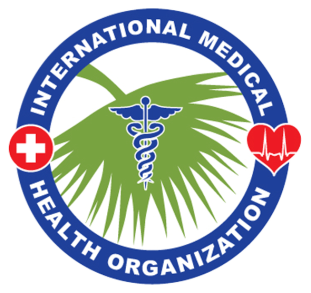 Implementing Areas
Phase 1
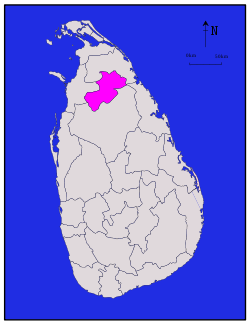 Madhu Education Zone - Manthai West Division
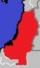 Vavuniya North Education Zone - Omanthai Division 
 										  Nedunkerni Division
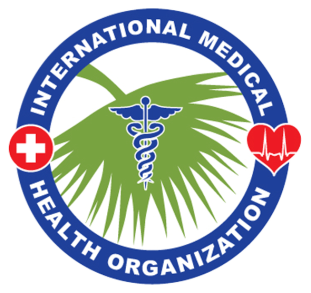 Project Includes
T.Yasotharan FO -IMHO-Lanka
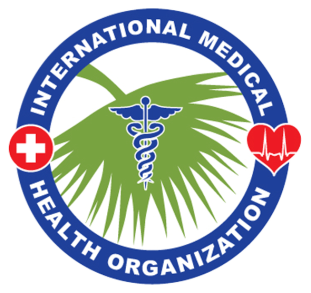 1. Approval and Baseline study
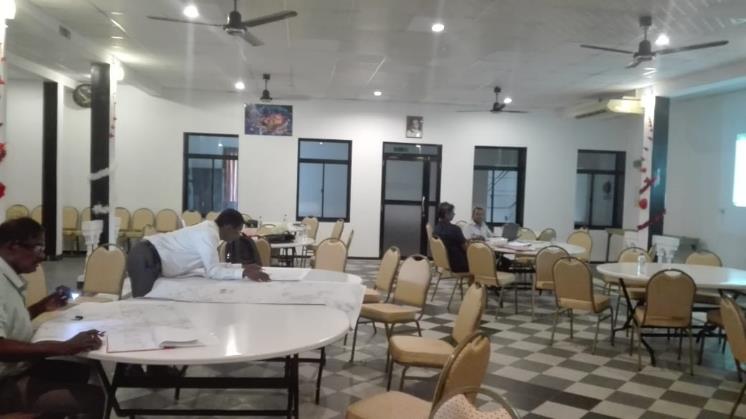 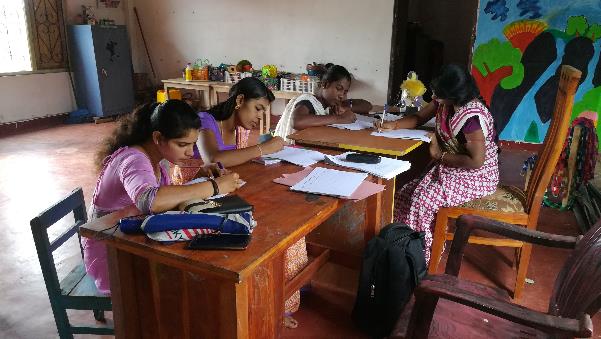 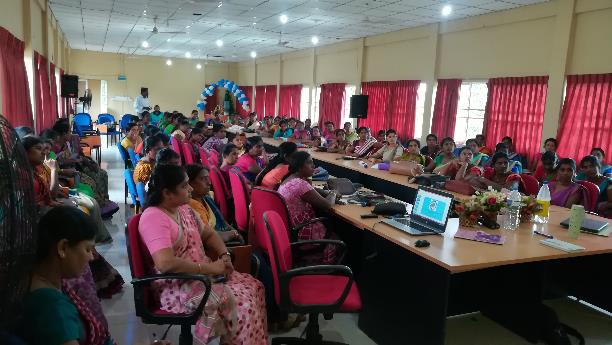 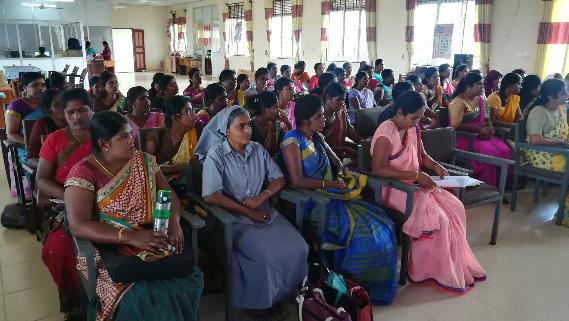 T.Yasotharan FO -IMHO-Lanka
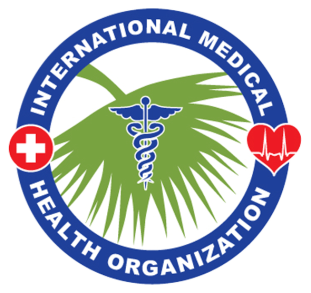 2. Capacity development of Teachers
T.Yasotharan FO -IMHO-Lanka
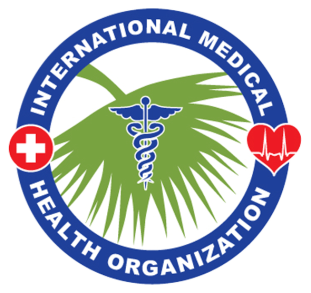 Activity Based Training
4 Days Residential Workshop for 68 Teachers as 2 batches (Manthai west and Maskeliya)
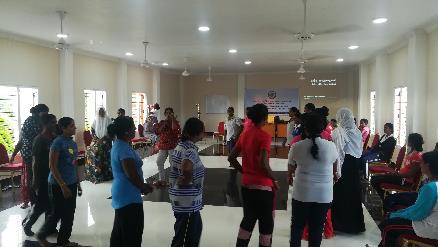 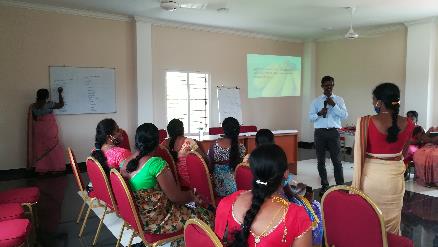 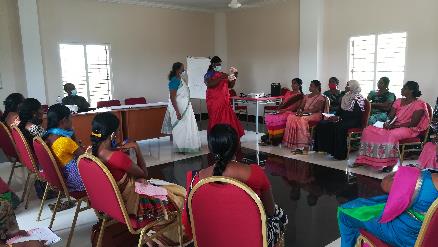 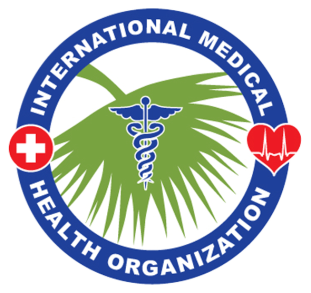 Activity Based Training cont…..
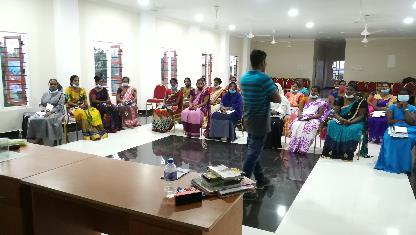 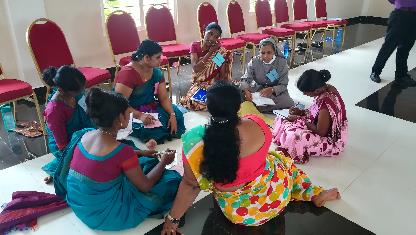 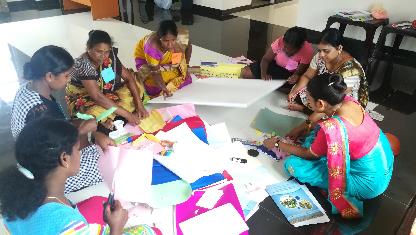 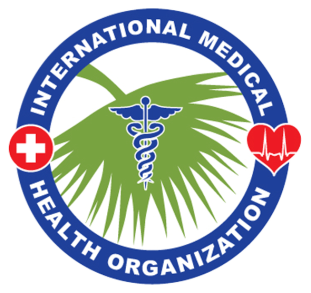 Activity Based Training cont…..
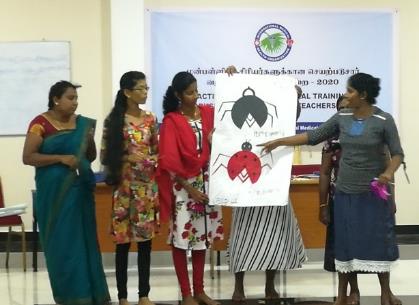 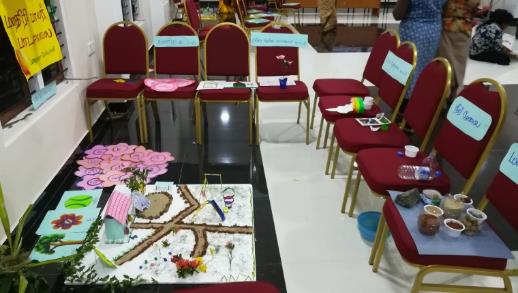 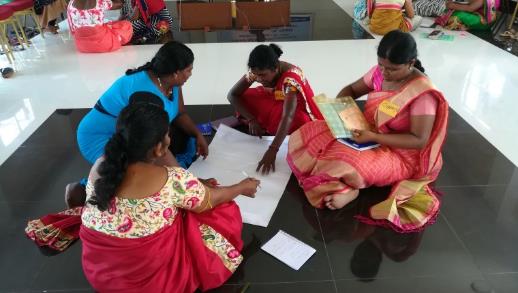 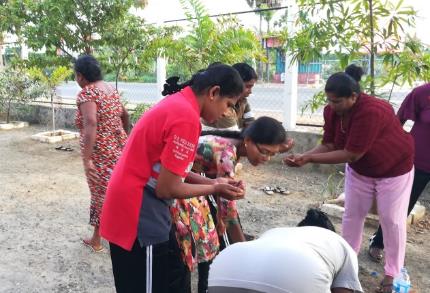 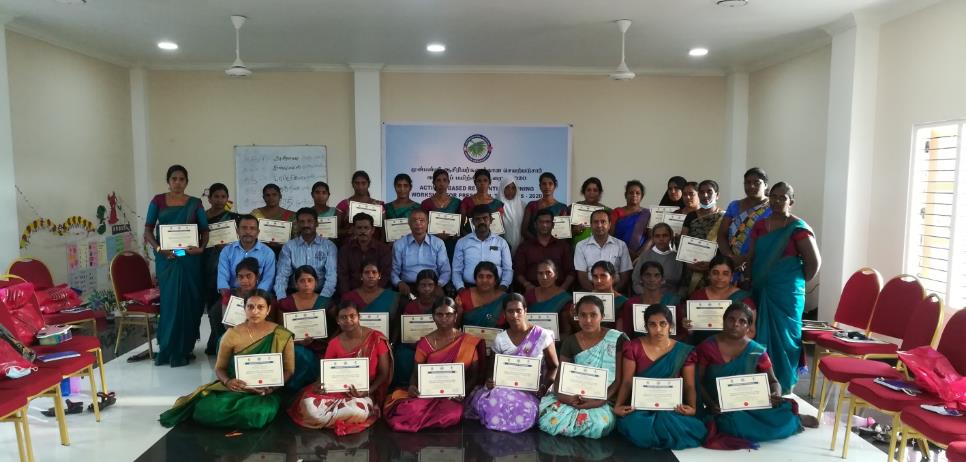 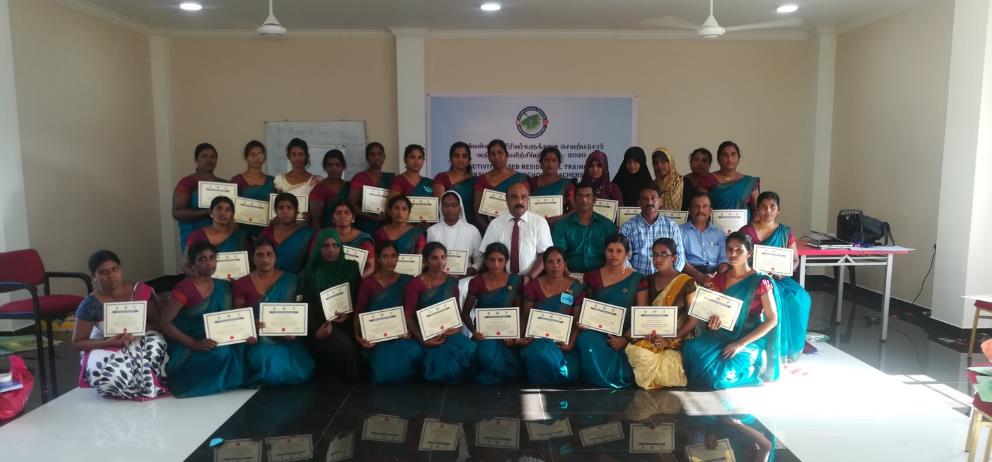 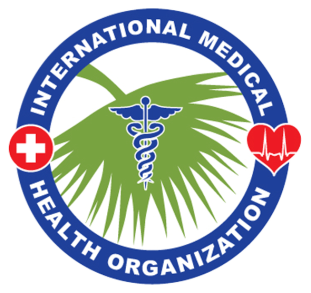 3. Infrastructure development for 8 model schools & Management
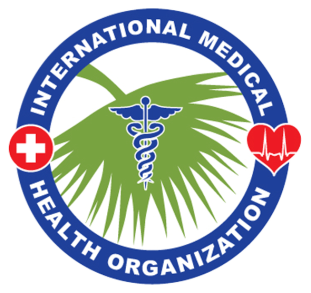 a. Provision of Study Tools
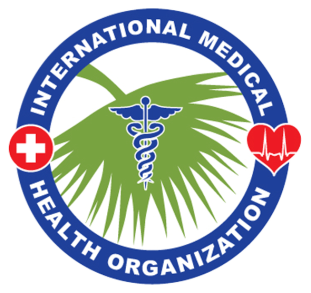 b. Improve Physical Resources  (Building, Drinking Water and Sanitation)
Vavuniya North Education Zone (05)
Madhu Education Zone (03)
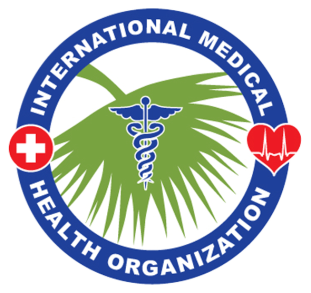 b. Improve Physical Resources  (Building, Drinking Water and Sanitation) Cont…
Kalaimahal Pre-school - Omanthai
Before
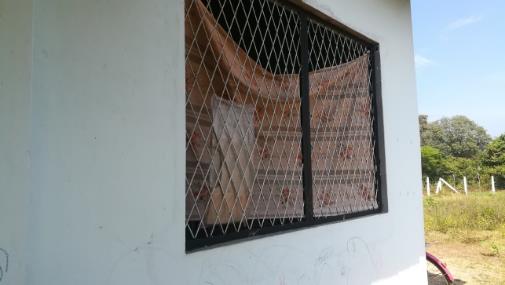 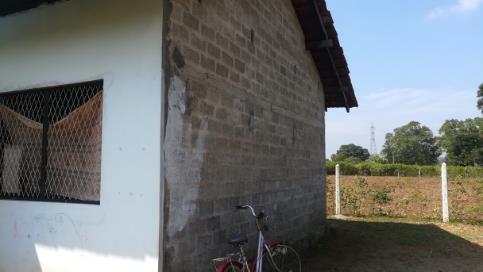 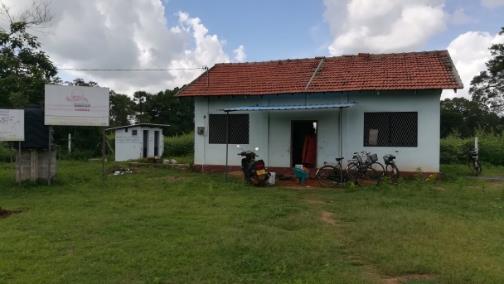 After
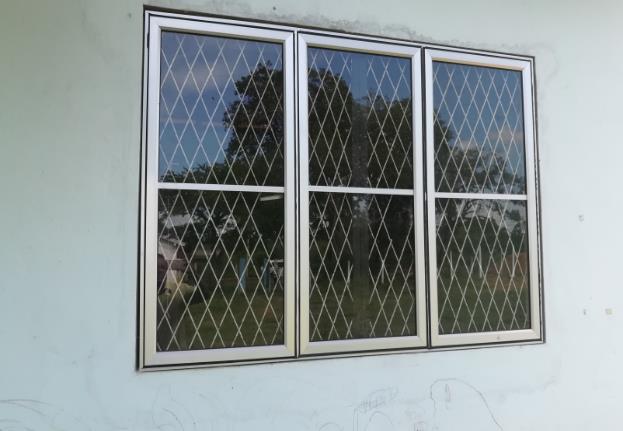 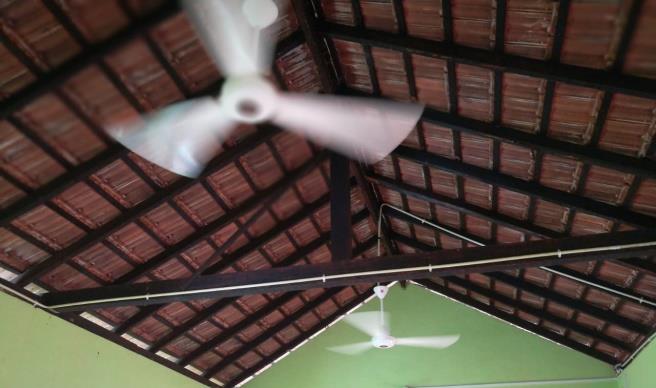 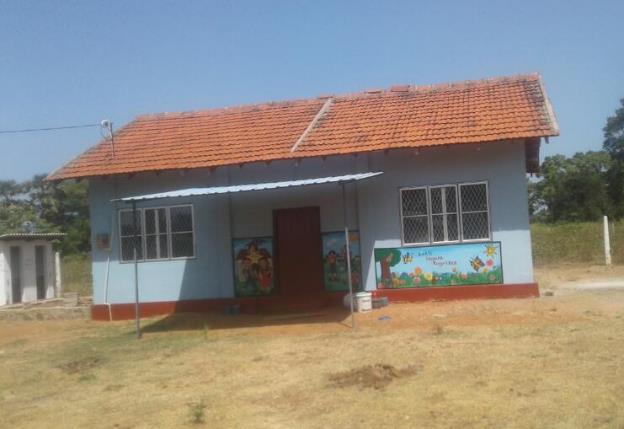 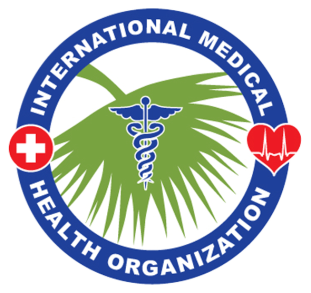 b. Improve Physical Resources  (Building, Drinking Water and Sanitation) Cont…
Inkaran Pre-school - Marakarampalai
Before
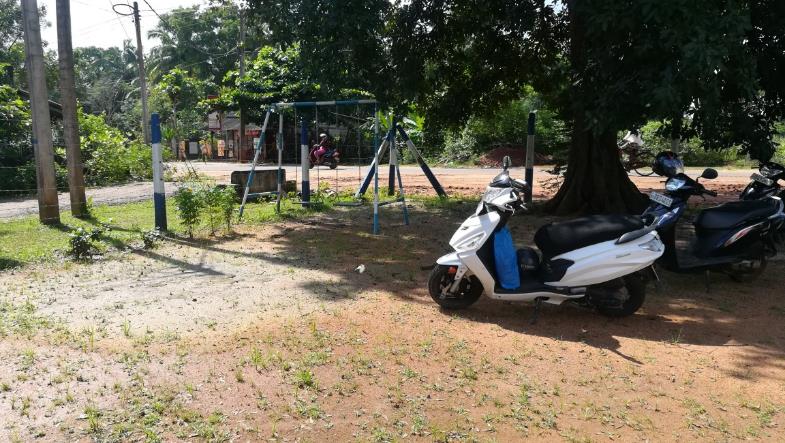 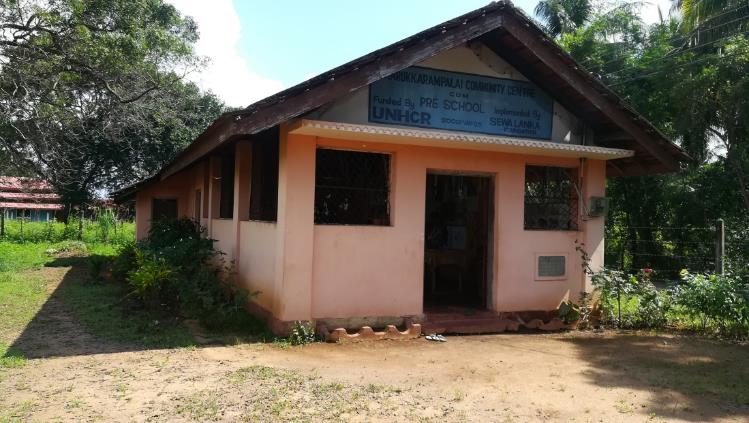 After
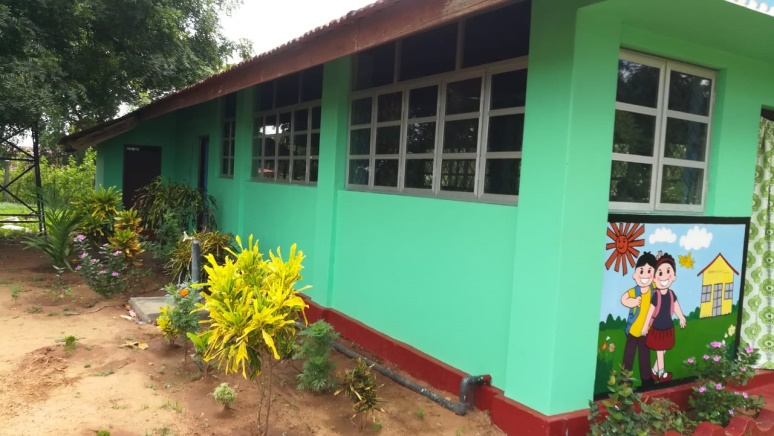 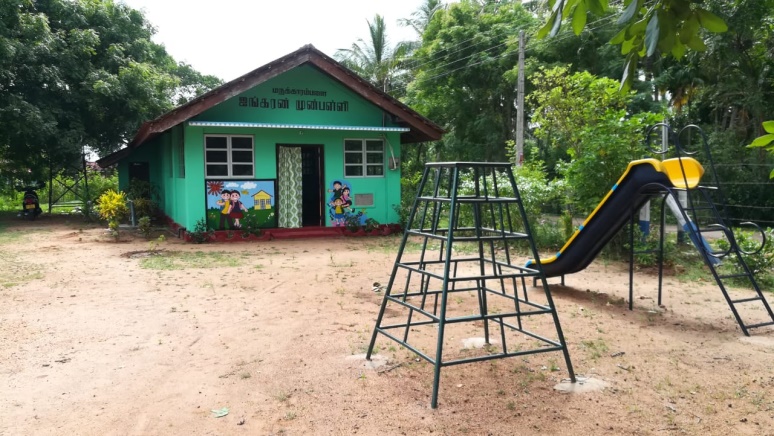 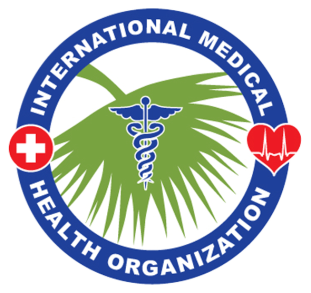 b. Improve Physical Resources  (Building, Drinking Water and Sanitation) Cont…
Tharanichudar Pre-school, Tharanikulam
Before
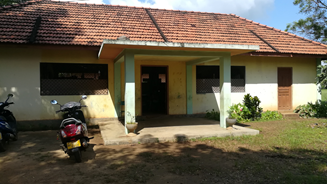 After
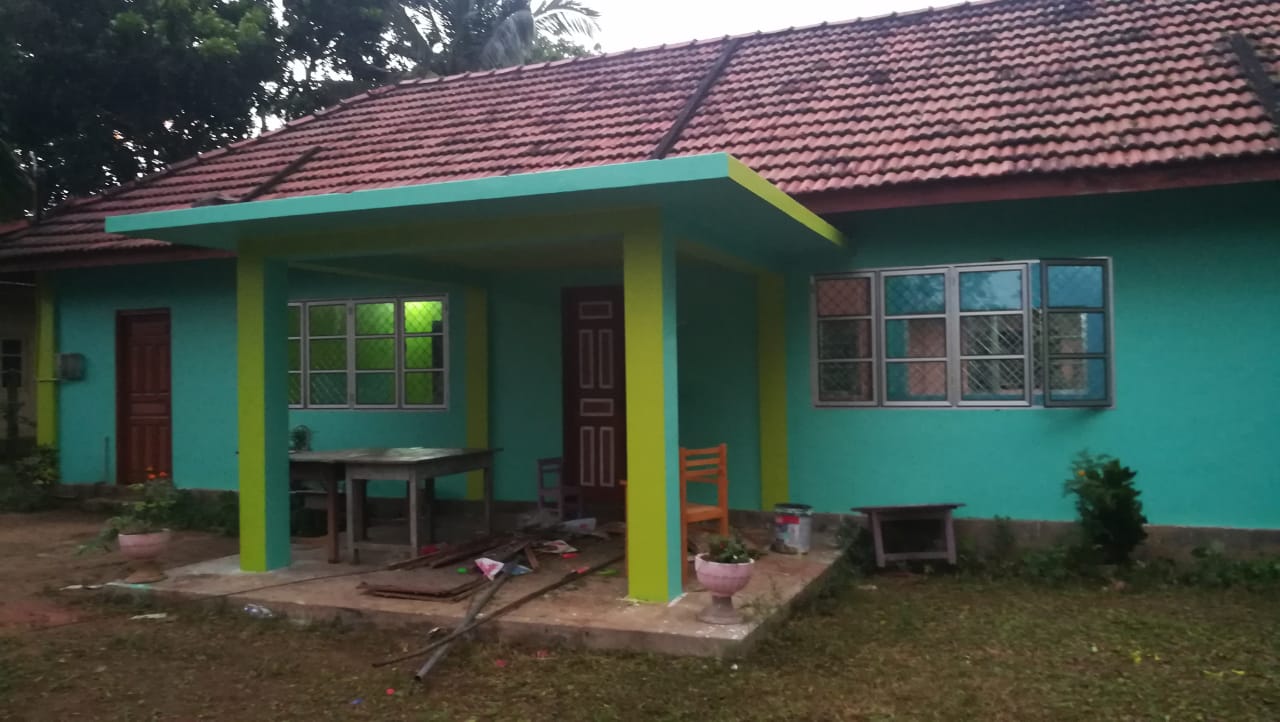 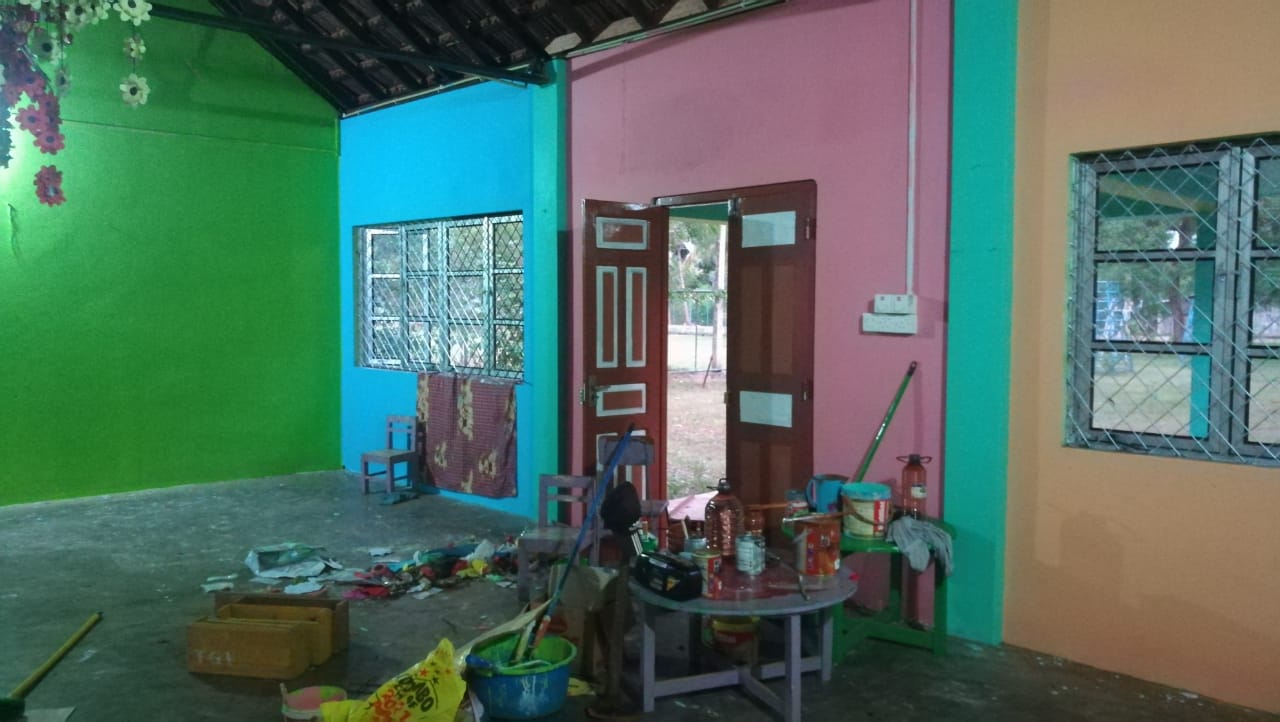 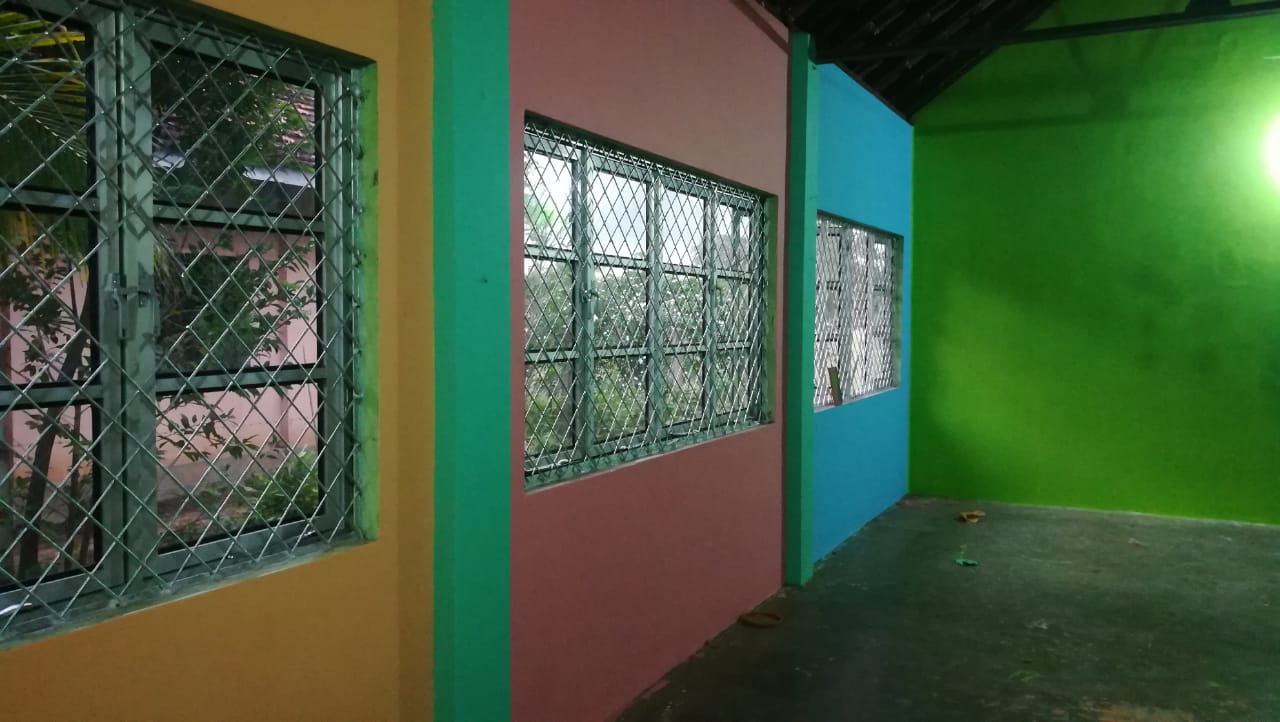 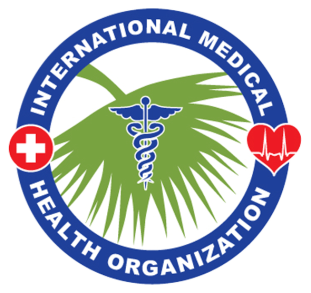 b. Improve Physical Resources  (Building, Drinking Water and Sanitation) Cont…
Ilanthalir Pre-school, Nedunkerny
Before
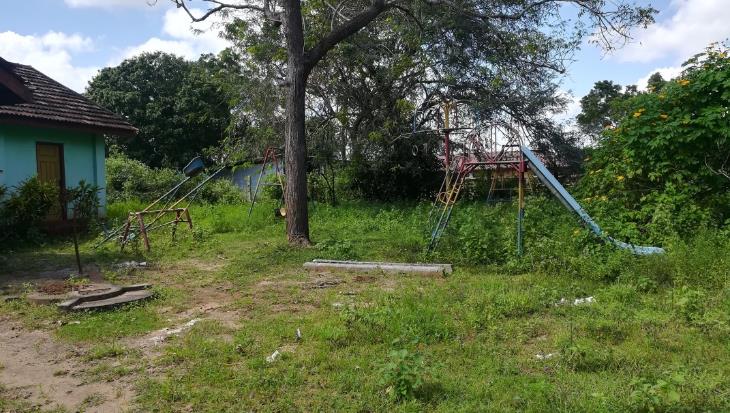 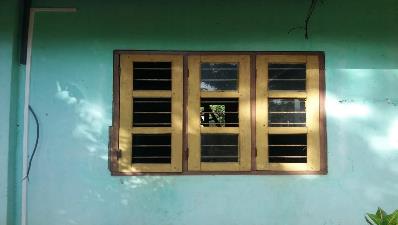 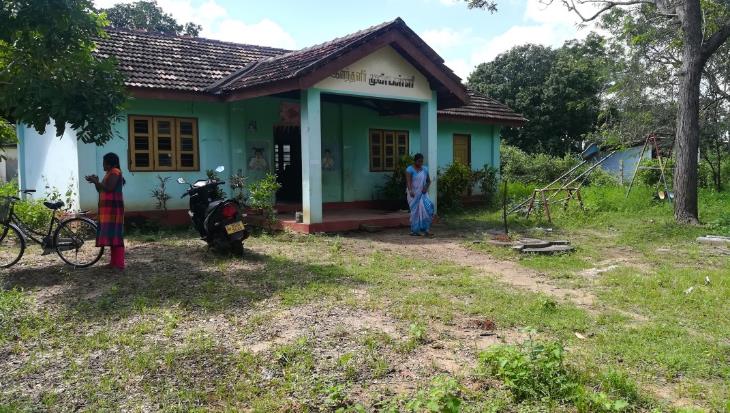 After
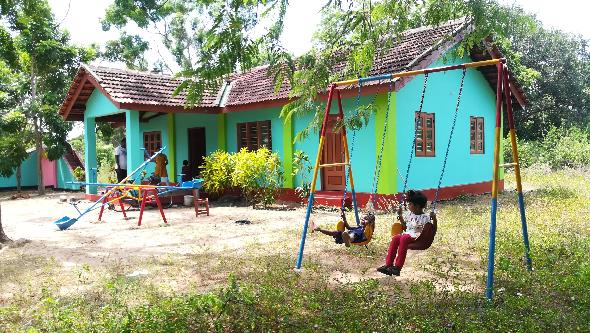 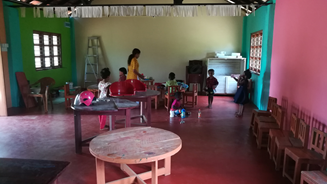 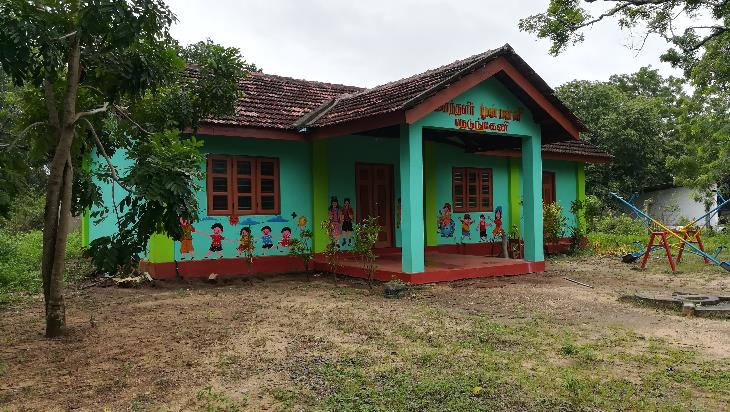 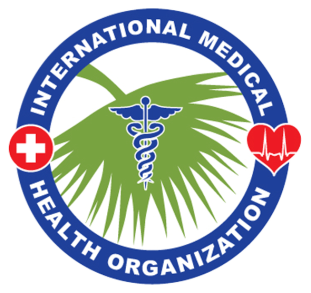 b. Improve Physical Resources  (Building, Drinking Water and Sanitation) Cont…
Muthumarinagar Pre school, Puliyankulam
Before
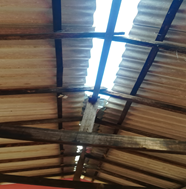 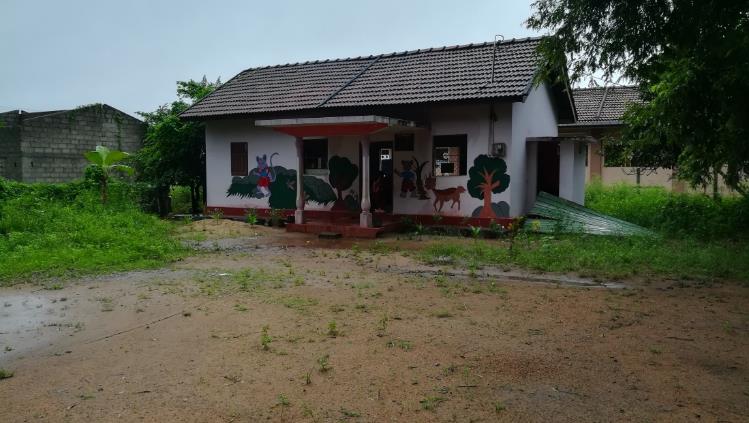 After
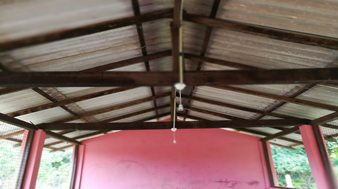 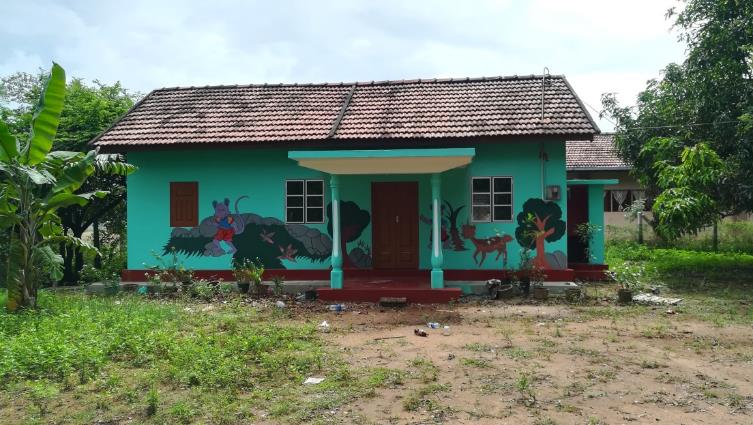 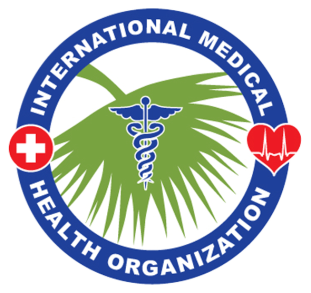 b. Improve Physical Resources  (Building, Drinking Water and Sanitation) Cont…
Kathankulam Pre school, Kathankulam
Before
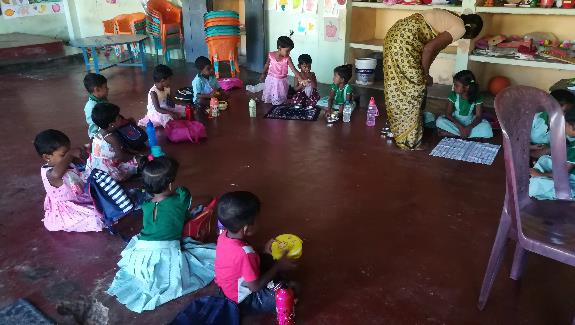 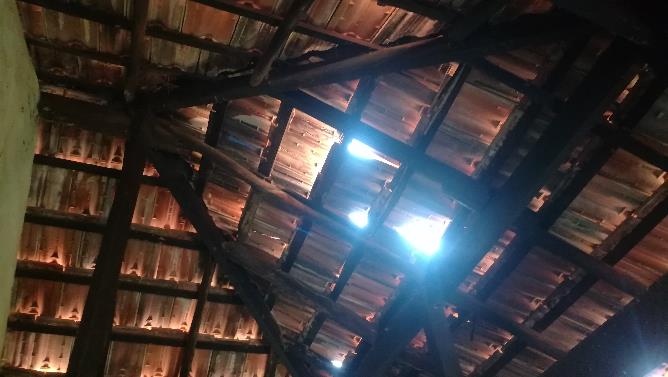 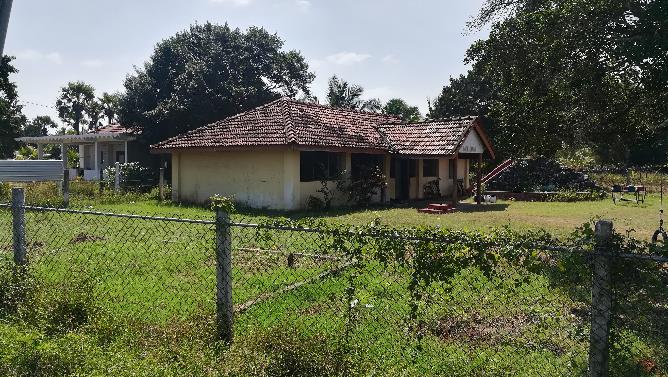 After
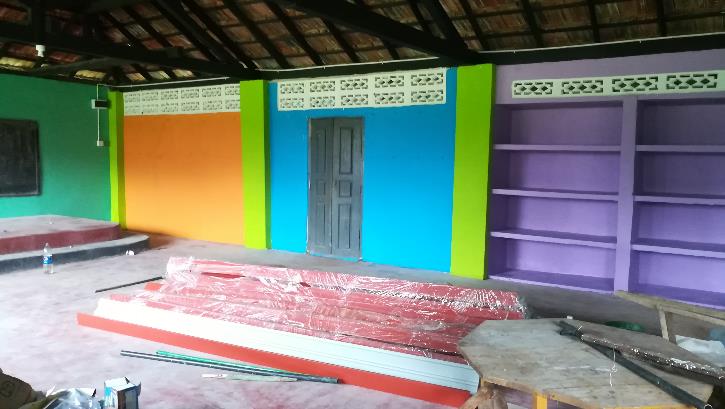 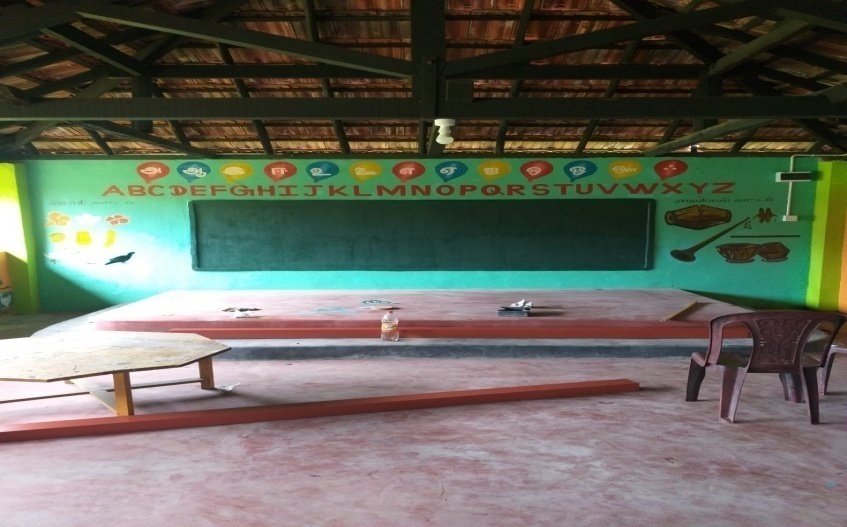 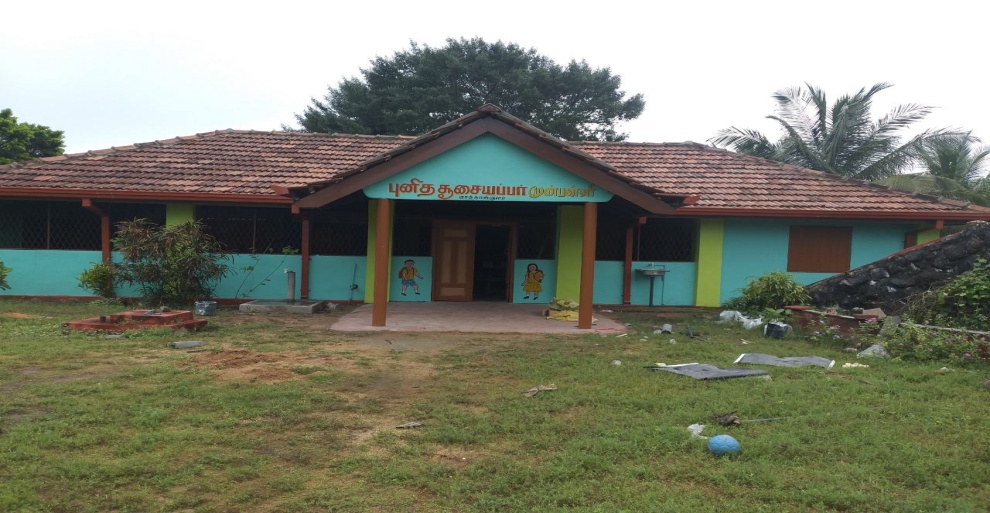 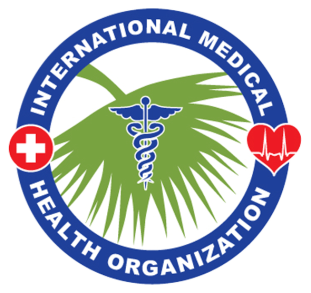 b. Improve Physical Resources  (Building, Drinking Water and Sanitation) Cont…
Nedunkulam Pre school, Nedunkulam
Before
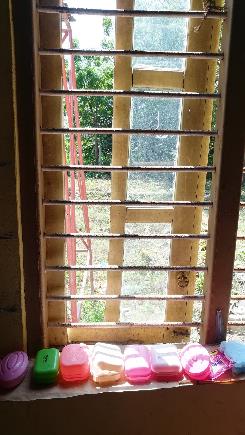 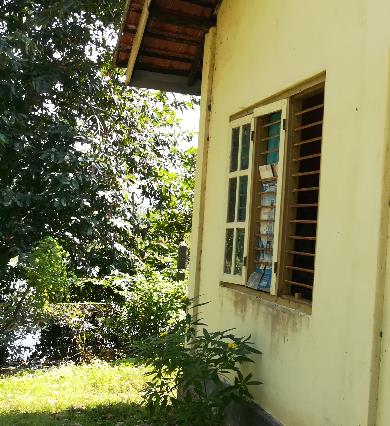 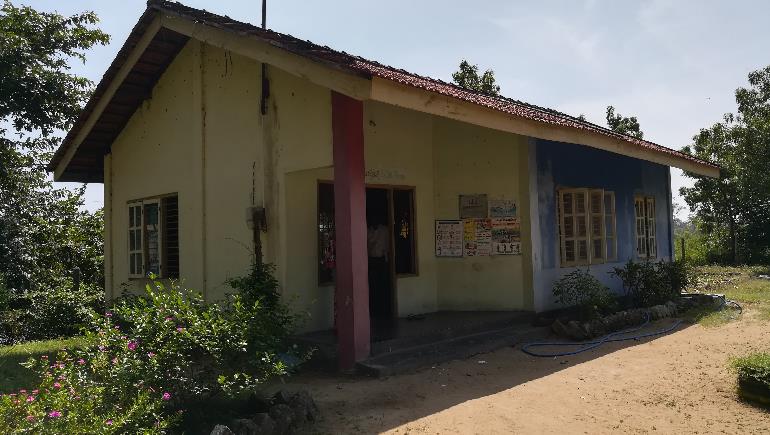 After
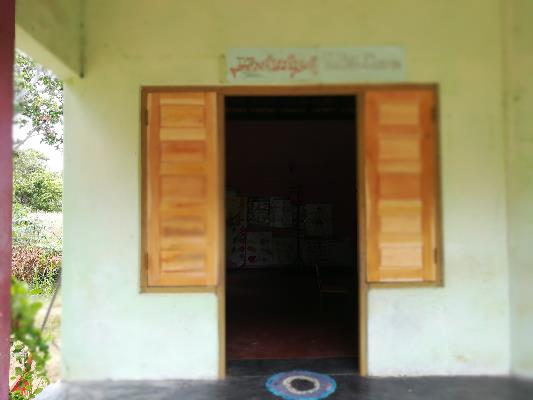 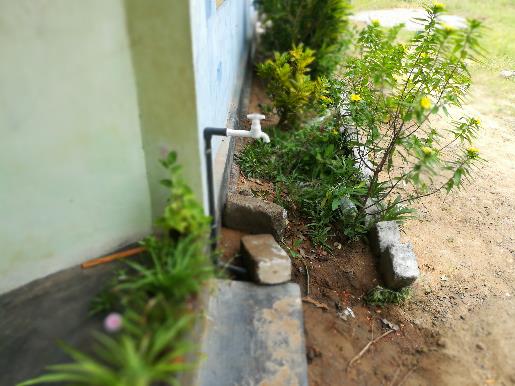 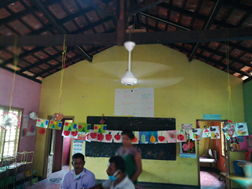 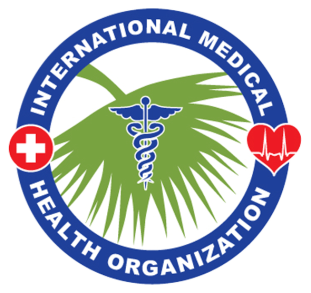 b. Improve Physical Resources  (Building, Drinking Water and Sanitation) Cont…
St. Antony’s Pre school, Anthoniyarpuram
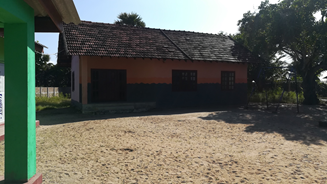 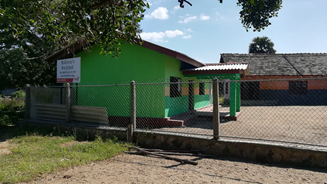 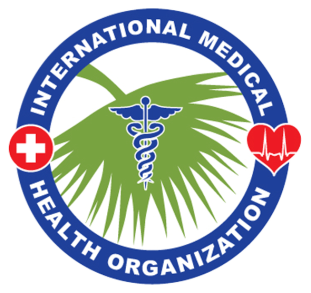 4. Improvement of Parents’ and Children’s Health
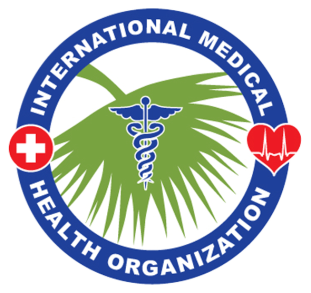 Rebuilt New Preschool at Savarikulam
Before
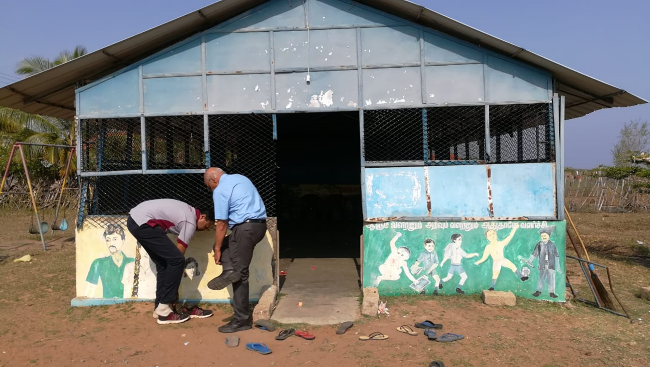 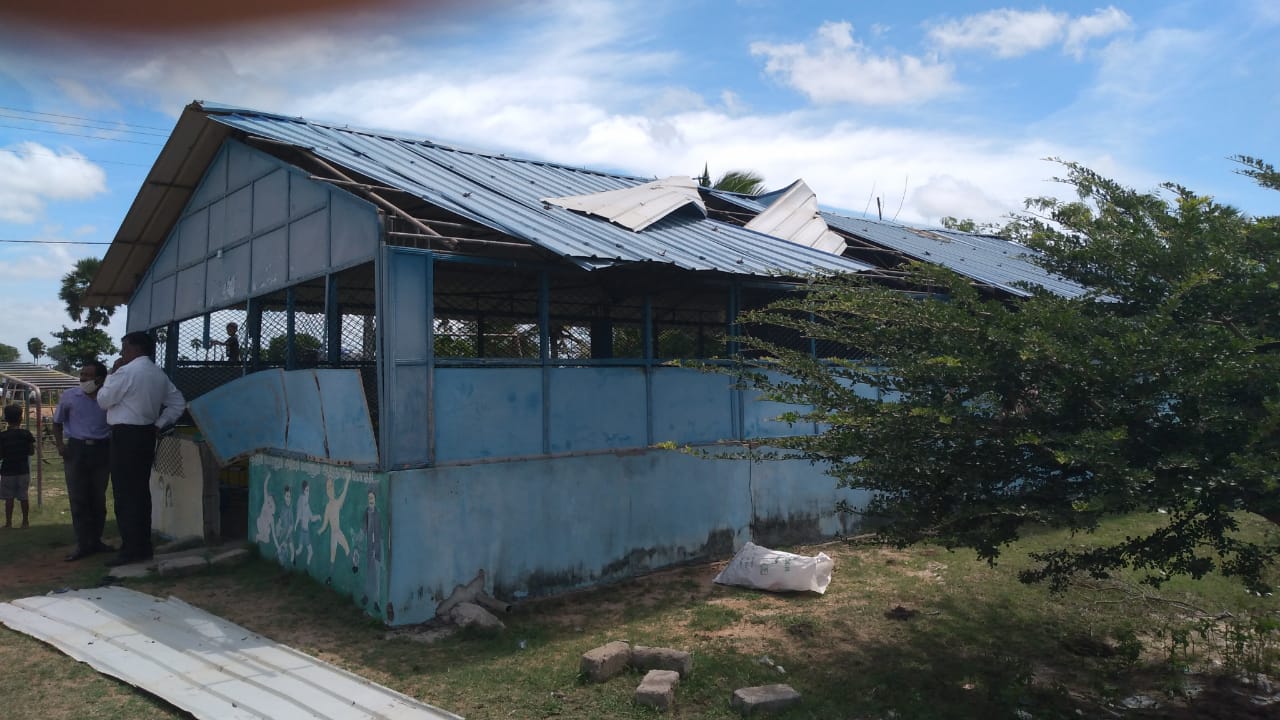 After
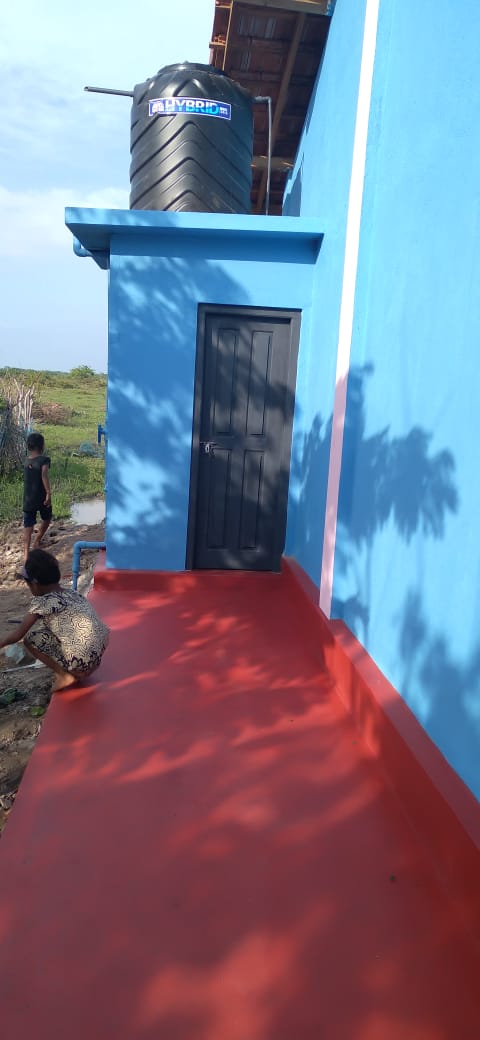 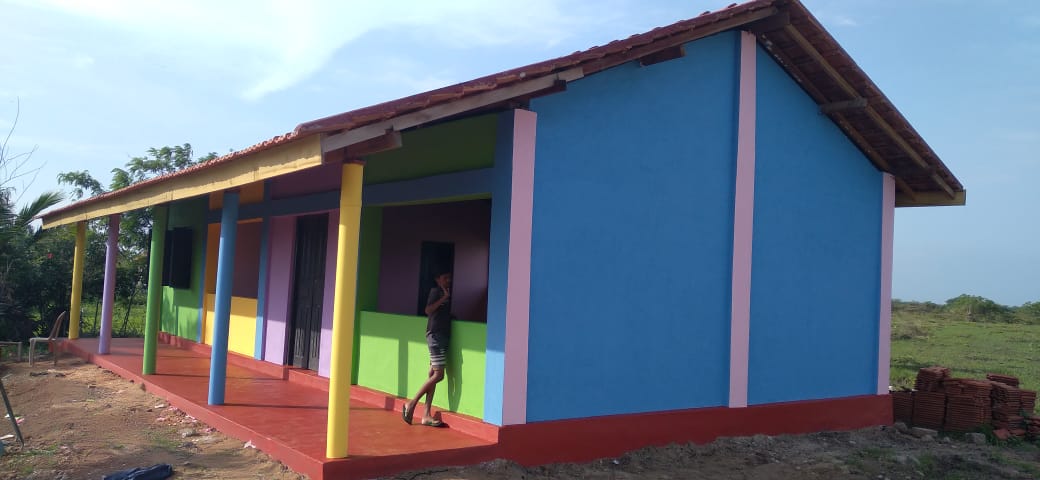 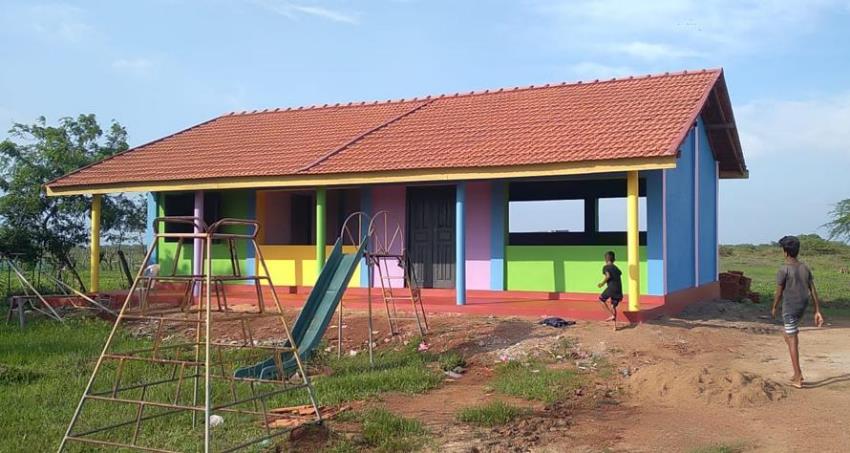 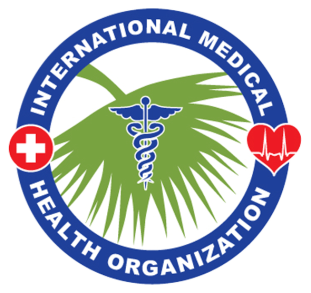 Renovation work at Thenudaiyan Preschool
Before
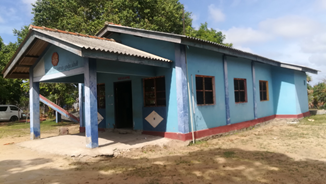 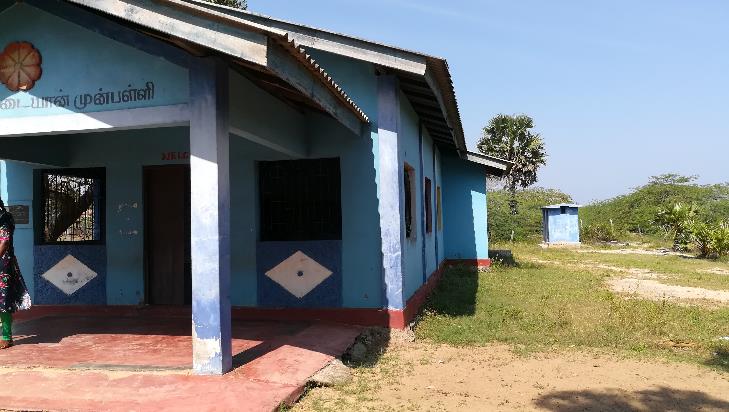 After
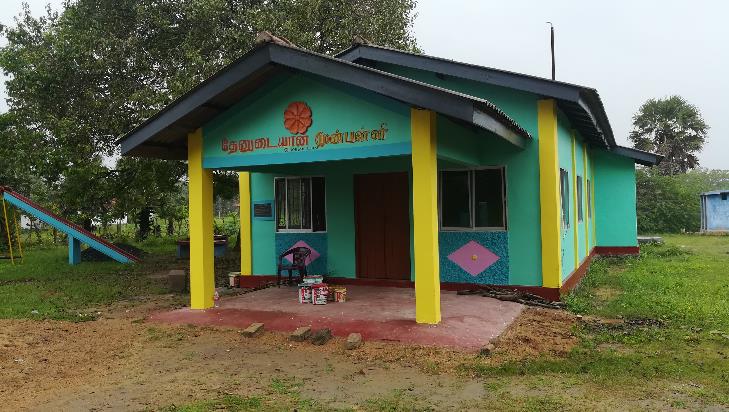 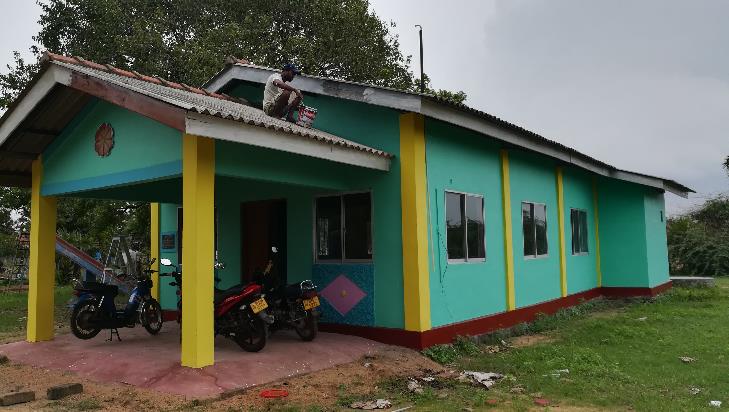 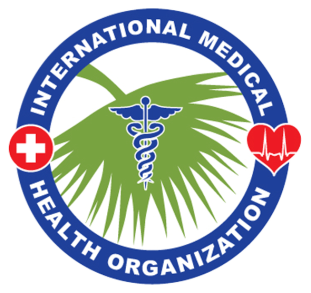 Challenges
THANK YOU